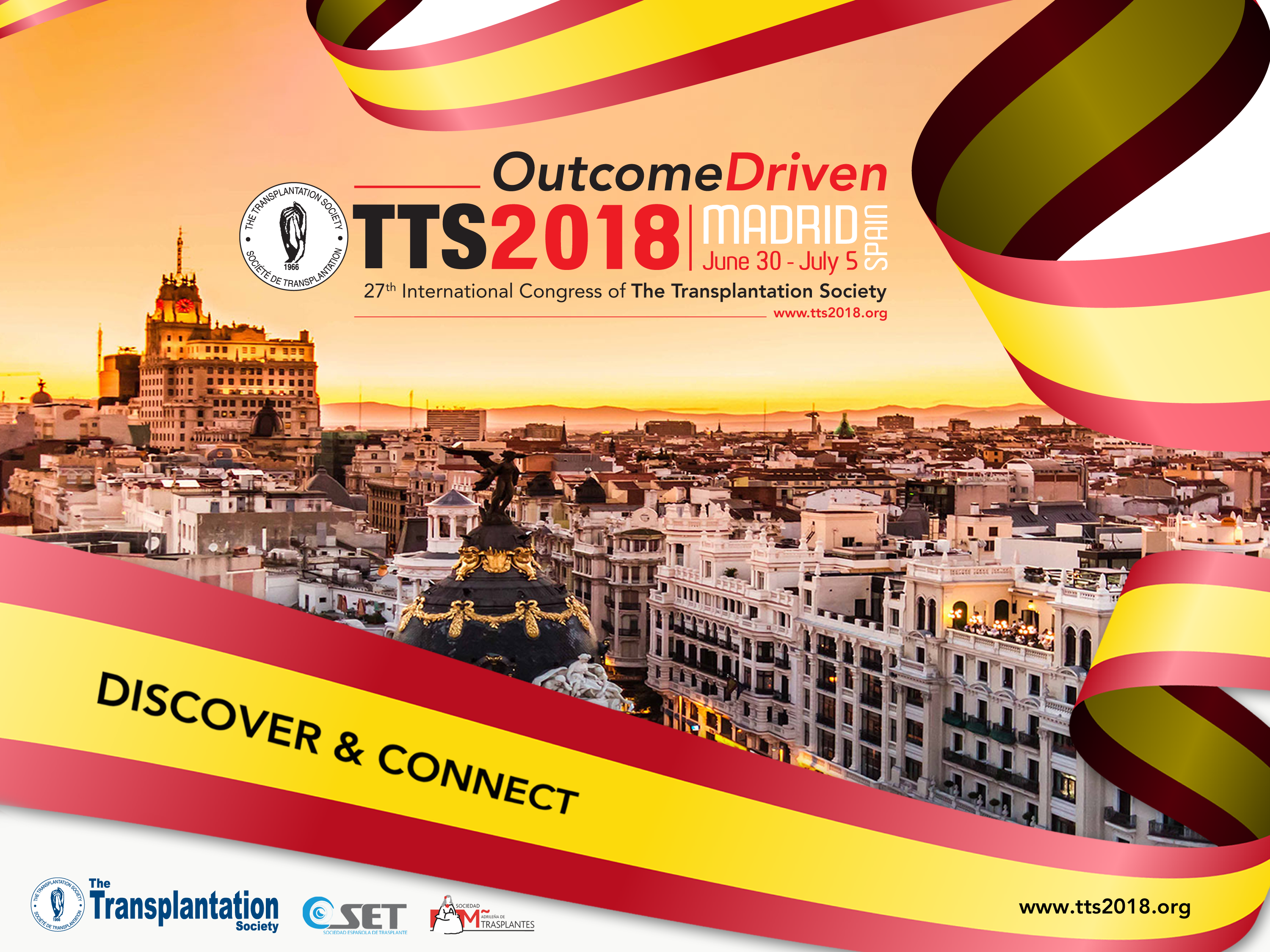 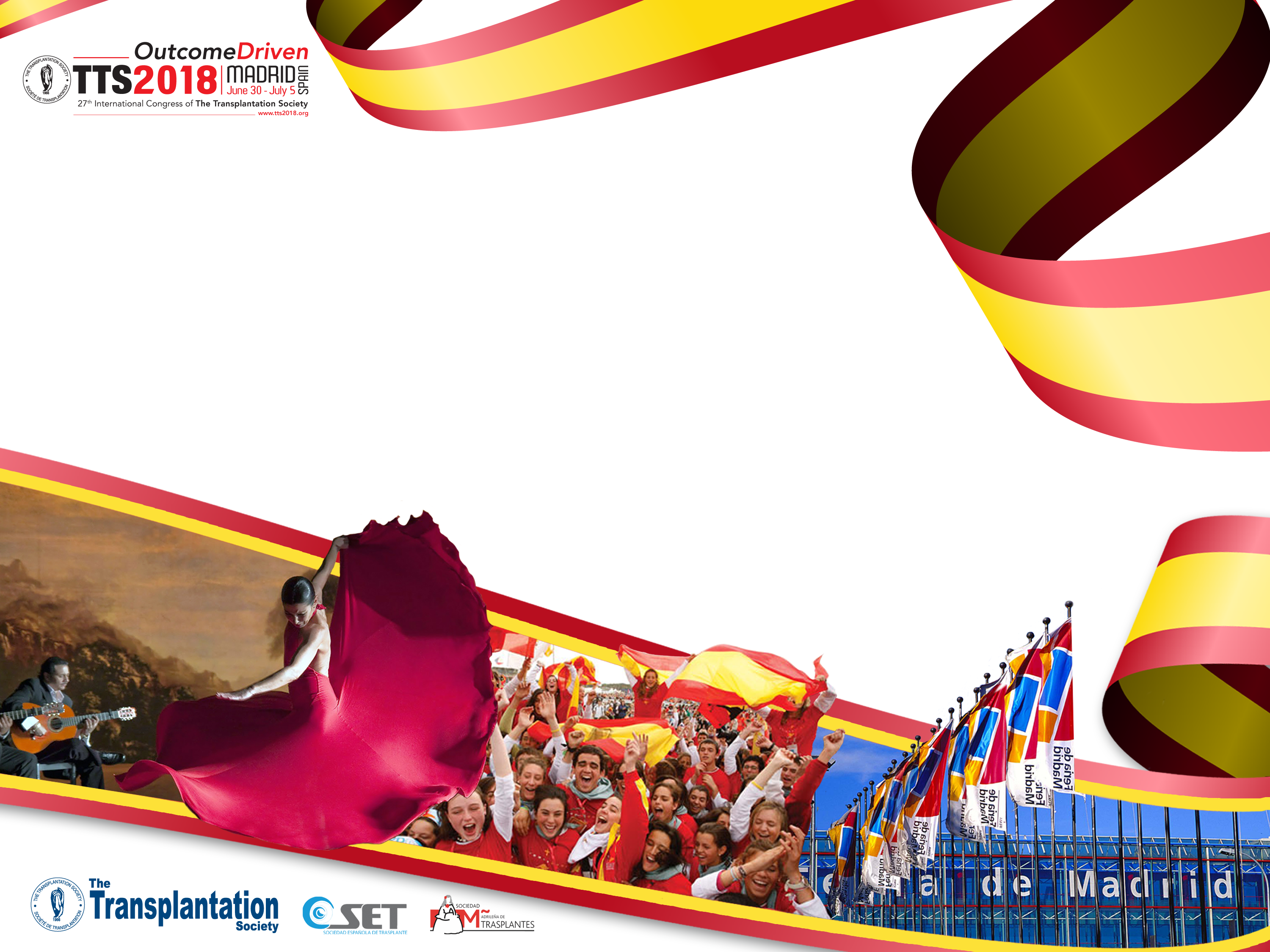 EXECUTIVE COMMITTEE
Prof. Nancy Ascher, USACongress Chair	
Prof. Jose Maria Morales, SpainCongress Vice-Chair
Dr. Philip O'Connell, AustraliaScientific Program Committee Chair
Prof. Nancy Ascher, USAFinance Committee Chair
Dr. Kyung-Suk Suh, KoreaTTS 2020 Representative	
Dr. Mehmet Haberal, TurkeyTTS President-Elect
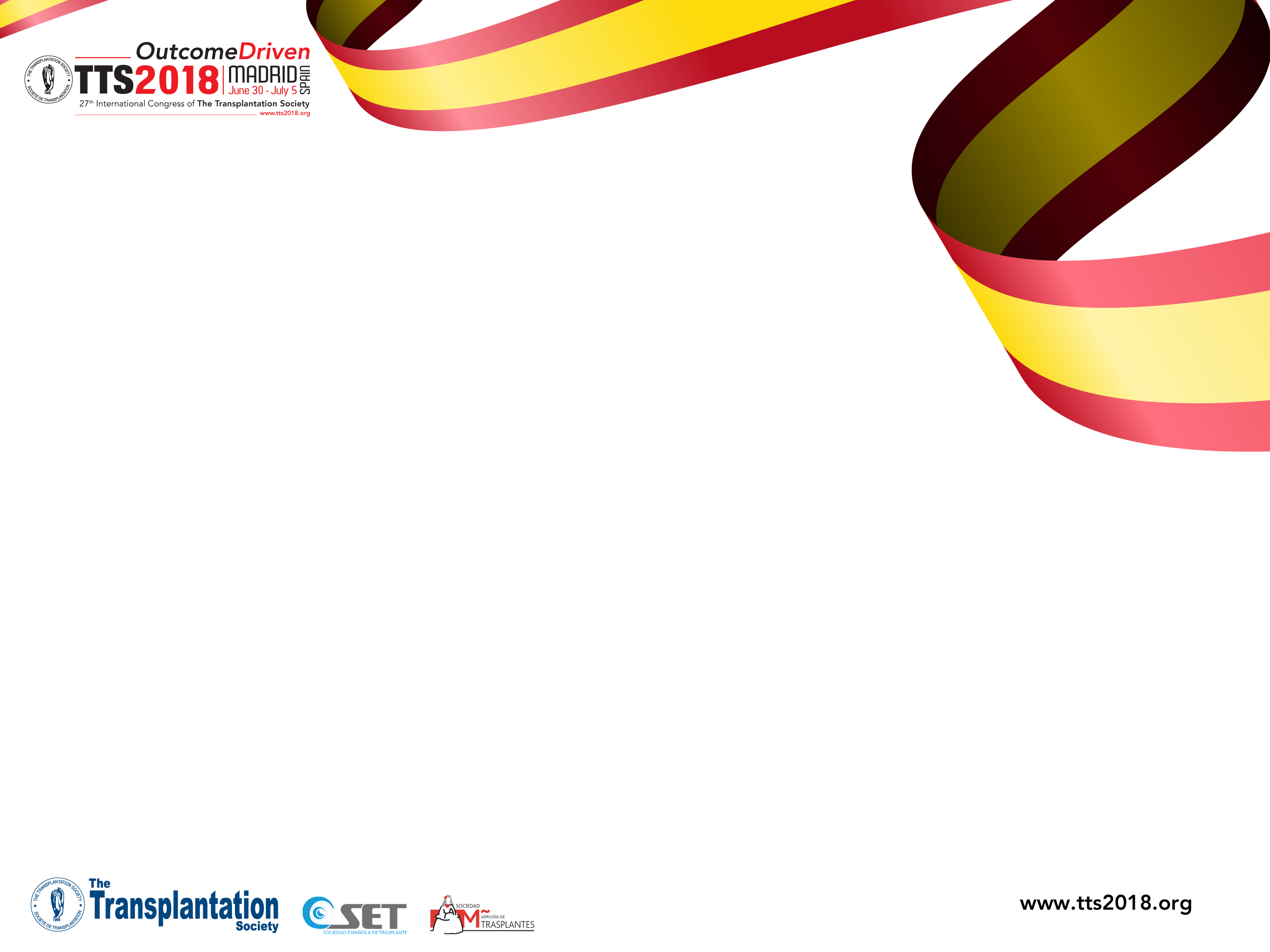 PROGRAM TOPICS

Kidney
Liver
Transplant Immunosuppression
Basic and Translational Sciences
Donation & Procurement
Pancreas & Islet
Complications
Infectious Diseases
Paediatrics
Cellular and Regenerative Medicine
Histocompatibility
Registries
Heart & Lung
Vascularized Composite Allotransplantation
Xenotransplantation
Anesthesia Management & Critical Care
Ethics, Community, Economics and DOI
Transplantation Nursing
Sex and Gender in Transplantation
Intestine & Multivisceral Transplantation
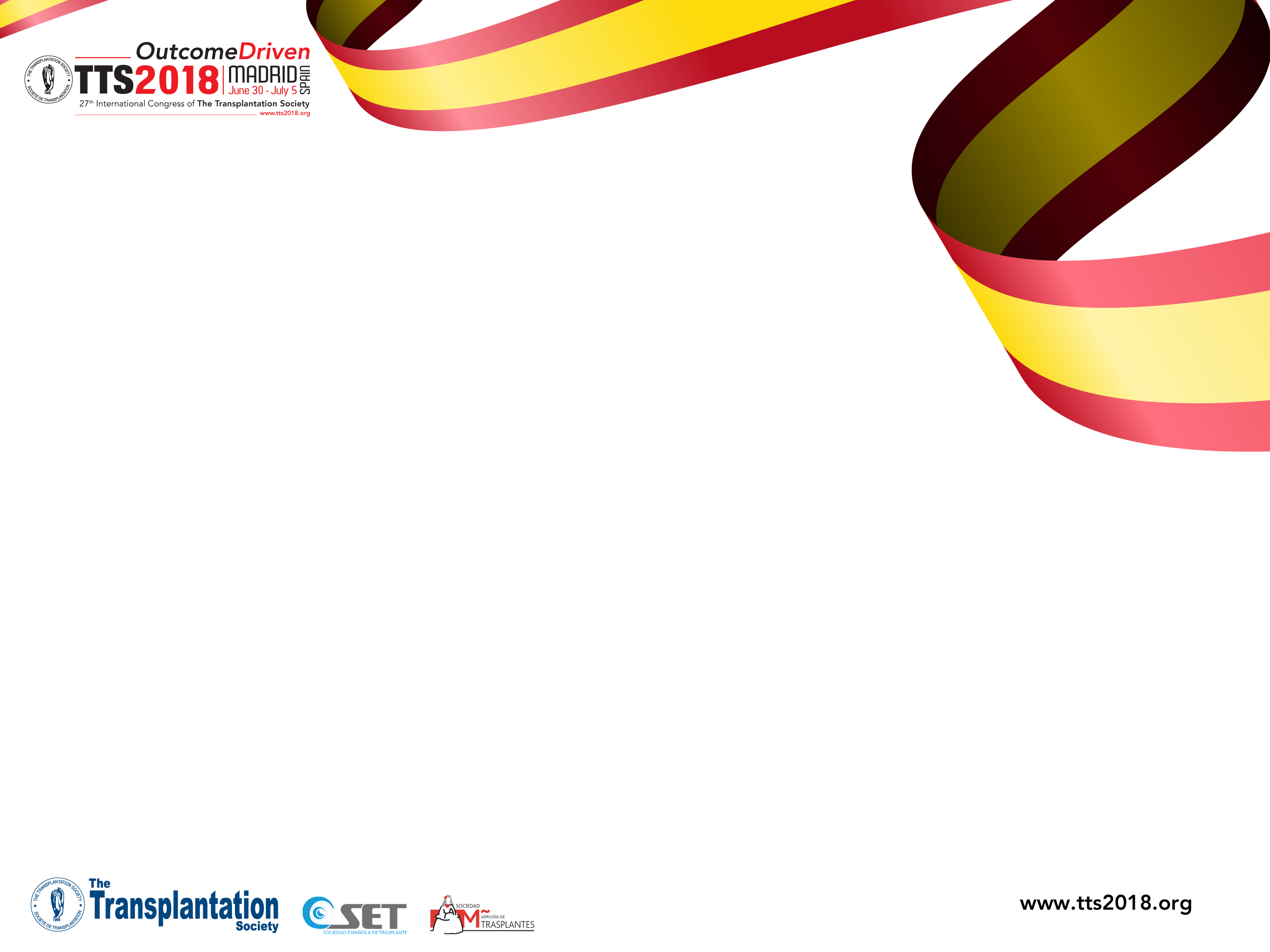 POSTGRADUATE COURSE

Register for the premier course in transplantbiology and medicine!

•   Interact with leading international scientists and clinicians
•   Update your knowledge in only two days
•   Immerse yourself in cutting edge transplant science and technologies
•   Stay on top of advances in solid organ transplantation